职教高考新实践基础篇
政治
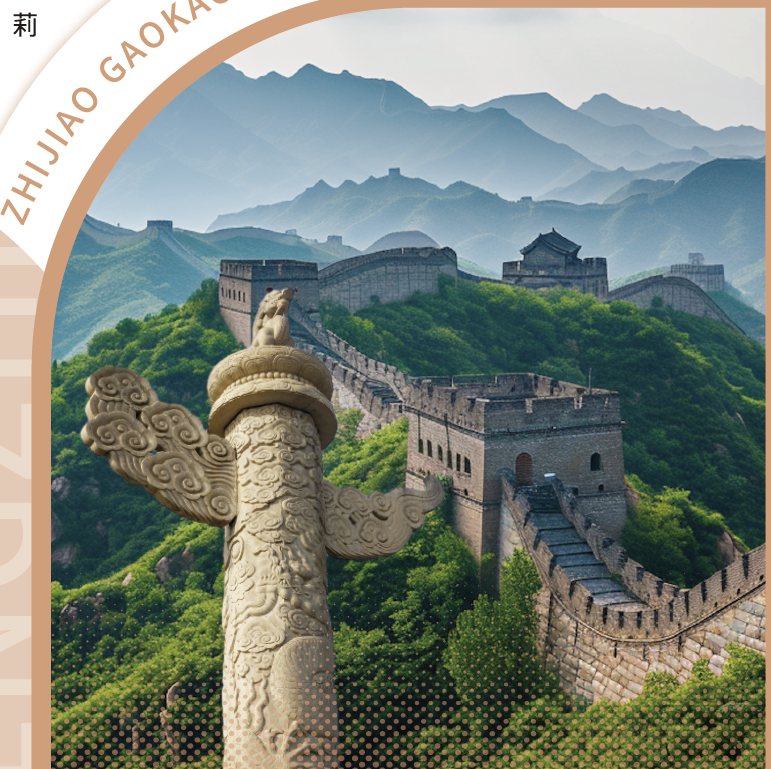 主   编   李  娟  
           杨  莉  
           戴忠慧
目录 CONTENTS
01
分析解读
02
知识导图
03
知识梳理
04
典例分析
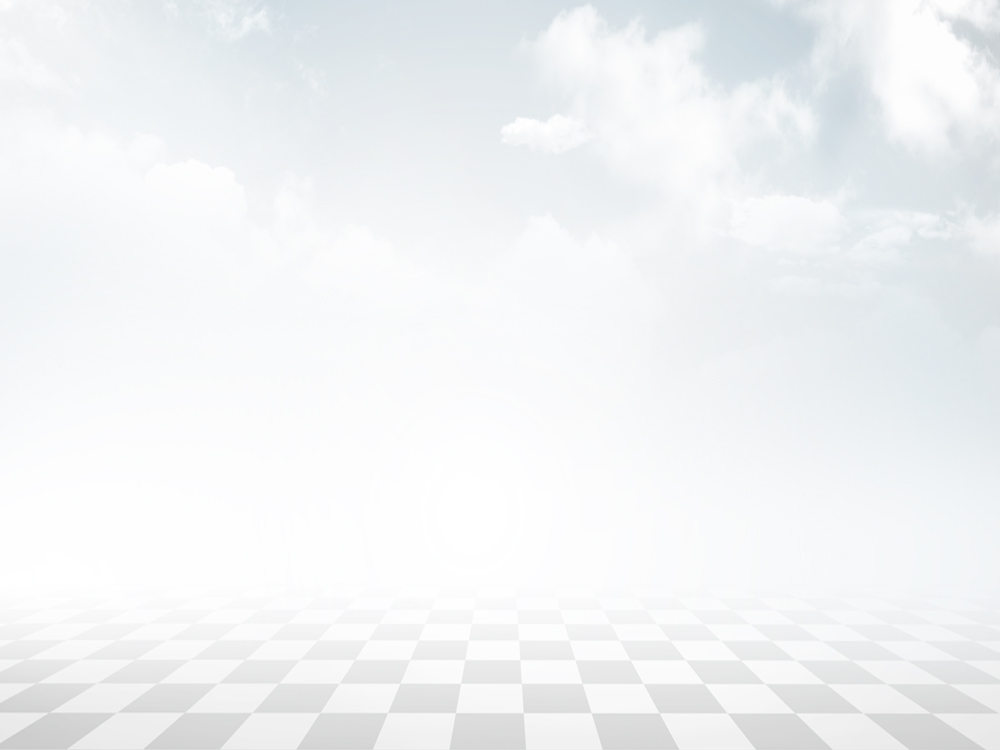 第五单元
规划生涯　放飞梦想
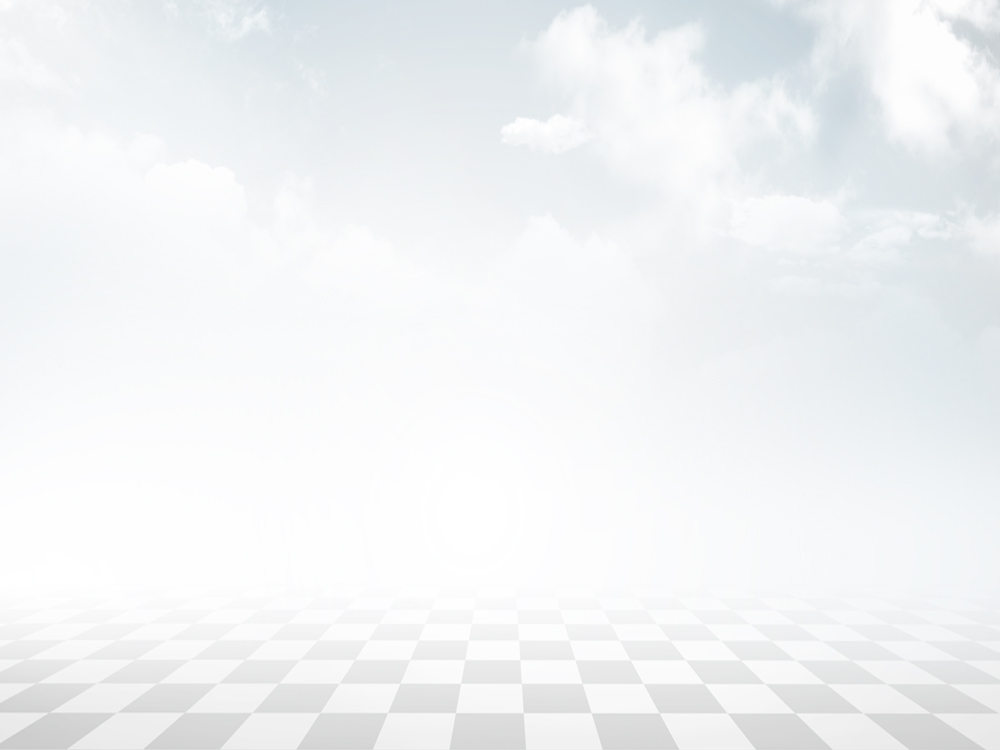 第13课
立足专业　谋划发展
本课要求学生掌握如何树立正确的劳动观，学会正确区分专业、职业和职业群，理解职业岗位对劳动者职业素养的要求。正确分析自身条件和外部环境，综合评估，制订规划，绘制生涯蓝图。
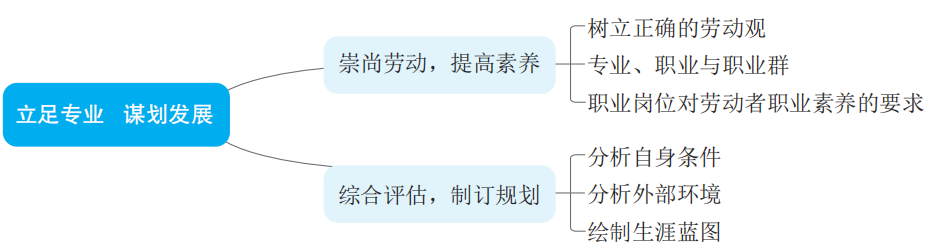 一、崇尚劳动，提高素养
（一）树立正确的劳动观
1. 什么是劳动？
劳动是创造物质财富和精神财富的过程，是人类特有的基本社会实践活动，是人类社会存在和发展的基础。
2. 马克思主义的劳动观是什么？
马克思主义认为，人是劳动的产物，劳动创造了人类生存所必需的全部物质条件和精神条件。劳动是人的生命存在和全部社会活动的前提。劳动是人类全部社会关系形成和发展的基础。劳动是推动人类社会进步的根本力量。
3. 正确的劳动观是什么？
牢固树立劳动最光荣、劳动最崇高、劳动最伟大、劳动最美丽的观念，弘扬劳模精神、劳动精神、工匠精神。
（二）专业、职业与职业群
1. 什么是专业？
专业是根据社会分工需要而划分的学业类别。中等职业学校的课程设置分为公共基础课程和专业（技能）课程两类。公共基础课程面向所有专业的学生，专业（技能）课程面向本专业学生。
2. 能够被称为职业的工作需具备哪些特征？
第一，相互关联、相互服务的社会活动。
第二，有合法收入。
第三，在一定的历史时期内形成，并具有较长生命周期。
第四，符合国家法律和社会道德规范。
第五，具有一定的从业人数。
3. 什么是职业群？
有些职业的工作内容类似，所需专业技能基本相同，我们把工作内容、职业素养、社会功能等相近的若干个职业称为职业群。
（三）职业岗位对劳动者职业素养的要求
1. 什么是职业素养？
职业素养是劳动者在职业活动中表现出来的综合品质，包括职业信念、职业知识技能和职业行为习惯。
2. 什么是职业信念？
职业信念表现为对自己所选择职业方向、所确定职业理想的稳定看法和态度，包括良好的职业道德、积极的职业心态和正确的职业价值观。职业道德的主要内容为爱岗敬业、诚实守信、办事公道、热情服务、奉献社会。
3. 如何提升职业素养？
第一，把实干和创新结合起来，多下苦功夫，敢于突破常规，练出真本领。
第二，认真学习专业课程，磨炼专业技能。
第三，在学习中培养职业兴趣，发挥想象力和创造力。
第四，培养良好的职业道德，坚定职业理想。
二、综合评估，制订规划
（一）分析自身条件
1. 制订职业生涯规划应该要考虑哪些自身条件？
制订职业生涯规划，需要充分认识自己的职业兴趣、职业性格、职业能力和职业价值观等，立足实际、着眼未来、不断发展。
2. 什么是职业兴趣？如何培养职业兴趣？
职业兴趣是个体对某种职业活动具有的比较稳定而持久的心理倾向。
职业兴趣是可以培养的，我们要在学习和实践中认识到所学专业的重要性，以及专业所对应职业对社会的意义和价值，增强专业学习的自觉性，主动培养对未来从事职业的广泛兴趣。
3. 什么是职业性格？如何调适职业性格？
职业性格是个体形成的与职业相关的比较稳定的心理特征，以及与之相适应的习惯化的行为方式。
每个人的性格不会百分之百地适合某种职业，我们可以有意识地自我锻炼、自我完善，通过调适自己的性格，主动适应职业的要求，培养、发展相应的职业性格。
4. 什么是职业能力？如何提高职业能力？
职业能力是指个体从事某种职业活动必须具备的能力。
人的能力有差异，可以通过学习和实践获得发展和提高。在制订职业生涯规划时，要综合评估自己的条件，除了考虑“想做什么”之外，还要考虑自身能力能否胜任。要主动在学习和实践中，努力提高自己的职业能力。
5. 什么是职业价值观？如何调整职业价值观？
职业价值观是个体衡量某种职业优劣和意义的内心尺度。
要明确自己在职业中最看重的是什么，优先考虑和选择的是什么，也要能够根据实际情况，经常反思并及时调整自己的职业价值观，处理好物质需要和精神需要、眼前利益与长远发展之间的辩证关系，把个人职业理想与社会的发展进步联系起来，努力在为社会作贡献中实现自己的人生价值。
（二）分析外部环境
1. 制订职业生涯规划应该要考虑哪些外部环境？
国家、区域、行业发展和家庭状况等外部环境，会影响个人的职业生涯发展，是制订职业生涯规划时必须考虑的重要条件。
2. 为什么制订职业生涯规划时要考虑国家发展？
国家发展是个人职业生涯发展的基础。祖国的繁荣富强、和谐稳定是我们发展的重要机遇。要关心国家大事、关注国家经济社会发展，善于从国家发展的角度审视自己的职业发展方向，把个人发展与国家发展结合起来，将个人梦想自觉融入中华民族伟大复兴的事业中。
3. 为什么制订职业生涯规划时要考虑区域发展？
区域发展为个人职业生涯发展提供有利条件。不同区域的自然、经济和社会条件不同，国家实施的区域发展战略不同，区域发展水平和布局也不同，因此，各个区域的行业和产业具有地方特色。在制订职业生涯规划时，要充分了解区域发展动向和人才需求状况，分析家乡经济发展特点，比较本地经济与其他地区经济的差异，把握职业生涯发展的有利条件。
4. 为什么制订职业生涯规划时要考虑行业发展？
行业发展为个人职业生涯发展提供机会。随着经济社会发展，产业结构不断优化升级，新技术、新工艺层出不穷，新职业、新岗位不断涌现。在制订职业生涯规划前，要充分搜集相关行业信息，了解行业现状和发展趋势，分析国家政策对行业的影响，探索行业人才需求与要求，搜集相关就业政策，关注典型企业动向和特点等，从中寻找个人职业生涯发展的机会，明确发展方向。
5. 家庭状况对个人职业生涯发展有何影响？
家庭状况与个人职业生涯发展联系最紧密、最直接。家庭结构、教养方式、经济条件、社会关系以及家庭成员的职业等，都是影响个人职业选择和未来发展的重要因素。要客观地分析家庭状况及其变化，在充分考虑家庭资源的基础上，制订个人职业生涯规划。
（三）绘制生涯蓝图
1. 怎样绘制生涯蓝图？
在综合评估自身和外部条件的基础上，确定职业生涯目标，制订职业生涯行动计划，并在执行规划、逐步实现目标的实际行动中持续完善规划，构成相对完整的职业生涯规划过程。
2. 如何确定职业生涯目标？
按照由远及近的顺序，可以将职业生涯目标分为长期目标、中期目标和近期目标。中长期目标要分解为一个个具体的近期目标，近期目标必须清晰、明确、具体、可行。
3. 什么是行动计划？
行动计划是实现职业生涯目标的具体措施。一份完整的行动计划包括实现目标的具体任务、完成任务的期限、完成任务的标准等，既要明确完成任务期望达到的结果，又要制订实现结果的策略，还要确定完成各项任务的起止时间和进度安排。
4. 如何制订行动计划？
可采用从年计划开始，向学期、月、周、日逐步细化的方法。年计划应依据学校人才培养方案和未来发展目标制订，学期计划、月计划和周计划可以根据每个学期的专业教学计划和近期发展目标制订，计划的落实需要体现在每天的安排上。日计划的制订可按照列举当天所有任务、估算每项任务所需时间、预留弹性时间、专注重要的任务、分析对比时间计划五个步骤进行。
例题 1（选择题）
C
下列关于劳动的说法，错误的是（	 ）。
A. 劳动是创造物质财富和精神财富的过程
B. 人是劳动产物，劳动创造了人类生产所必需的物质条件和精神条件
C. 劳动的目的只是为了创造财富，让人过上丰衣足食的生活
D. 劳动是促使社会历史发展的根本推动力量
【解析】本题考查劳动的定义。马克思主义认为，人是劳动的产物，劳动创造了人类生存所必需的全部物质条件和精神条件。劳动是人的生命存在和全部社会活动的前提。劳动是人类社会关系形成和发展的基础。劳动是推动人类社会进步的根本力量。
例题 2（判断题）
B
职业兴趣是可以培养的，但职业性格是稳定的、不可调适的。（ 	    ）
A. 正确 				B. 错误
【解析】本题考查职业性格的调适性。每个人的性格不会百分之百地适合某种职业，我们可以有意识地自我锻炼、自我完善，通过调适自己的性格，主动适应职业的要求。
例题 3（填空题）
职业素养是劳动者在职业活动中表现出来的综合品质，包括______________、职业知识技能和职业行为习惯。
职业信念
【解析】本题考查职业素养的含义。职业素养是劳动者在职业活动中表现出来的综合品质，包括职业信念、职业知识技能和职业行为习惯。